Statistica: Valori medi
1
Daniela Valenti, 2020
Un video per ‘inquadrare’ il tema
‘La statistica’
di Trilussa, 
poeta romano 1871 - 1950
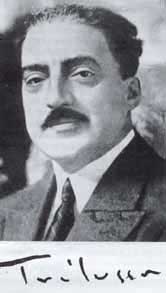 2
Daniela Valenti, 2020
La statistica di Trilussa
3
Daniela Valenti, 2020
Perché ‘la media’?
Perché  grafici e tabelle sono ‘ingombranti’, lunghi da leggere e da riprodurre per analizzare le risposte di una collettività, perciò si cerca di sintetizzare tutte le risposte con un solo dato.
Il più noto è la media, che, come dice il poeta, ‘rende tutti uguali’.
Anche oggi il consumo medio di carne pro capite si calcola sempre nello stesso modo: si divide la carne totale consumata per il numero di abitanti, … anche se ci sono i vegetariani.
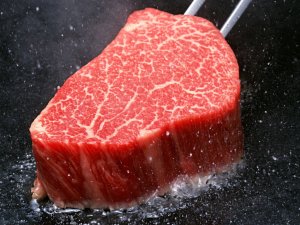 Nel 2019 il consumo medio di carne è stato di 79 chilogrammi pro capite.
4
Daniela Valenti, 2020
Attività 1. Media
Esplora la media
Completa la scheda1 di lavoro per descrivere con la media gli esiti di piccole indagini statistiche.
5
Daniela Valenti, 2020
Che cosa hai trovato?
La media.  
La media pesata
La media di dati suddivisi in classi.
Calcolo della media con il tascabile e con il foglio di calcolo.
Proprietà della media.
Alcune riflessioni sul lavoro svolto
6
Daniela Valenti, 2020
La media
I voti di 10 studenti
4    4    4    4    4½    4½    4½    5    5½  6
La somma S dei voti
S = 4 + 4 + 4 + 4 + 4,5 + 4,5 + 4,5 + 5 + 5,5 + 6 = 46
La media M1
Può sintetizzare solo dati numerici
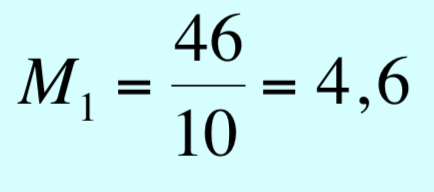 Se trovo 60 al posto di 6, la media diventa
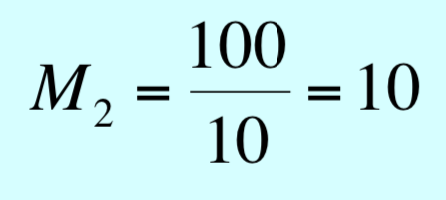 È influenzata da un dato anomalo
Sostituire solo 6 con 60, molto più grande degli altri dati, ha fatto passare la media da 4,6 a 10.
7
Daniela Valenti, 2020
La media  pesata
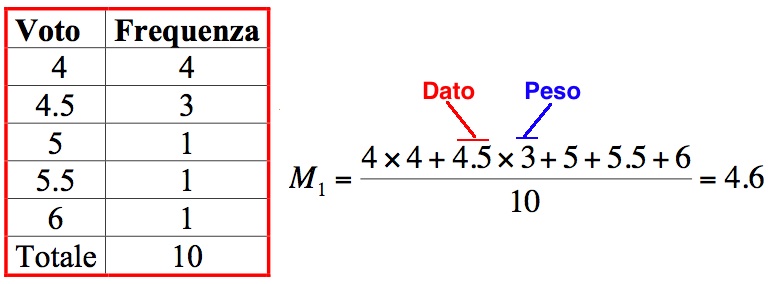 È come avere 10 ragazze alte 165cm.
10 ragazze hanno altezza media 165 cm. 
15 ragazzi hanno altezza media 175 cm.
Come calcoli l’altezza media M della classe?
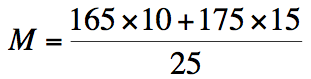 8
Daniela Valenti, 2020
Media di dati suddivisi in classi
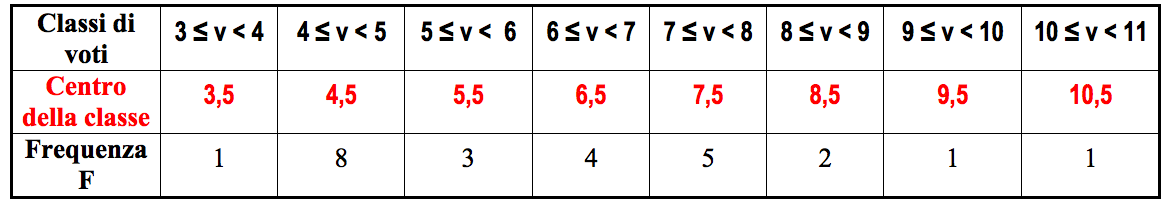 Con il tascabile Media M3 = 6,26.
SEQUENZA DI TASTI
( 3.5 + 4.5 × 8 + 5.5 × 3 + 6.5 × 4 + 7.5 × 5 + 8.5 × 2 + 9.5 + 10.5) ÷ 25 =
9
Daniela Valenti, 2020
Media con il foglio di calcolo
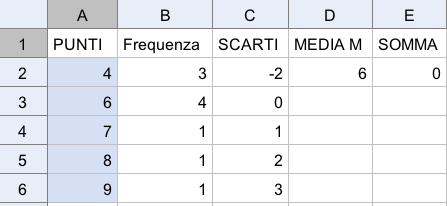 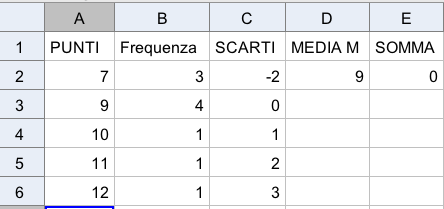 +3
×2
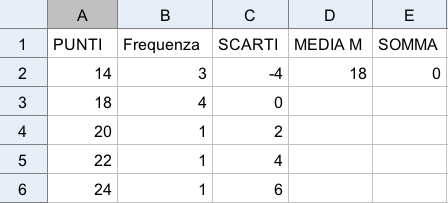 +3
×2
10
Daniela Valenti, 2020
Calcolare media e somma degli scarti con il foglio di calcolo
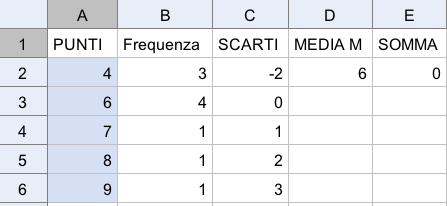 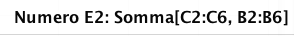 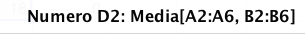 11
Daniela Valenti, 2020
Proprietà della media
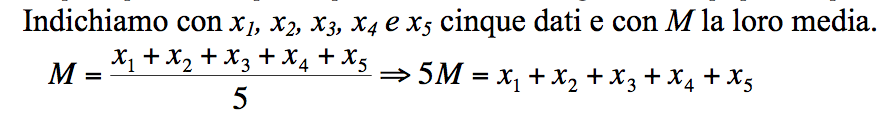 12
Daniela Valenti, 2020
Tre proprietà della media
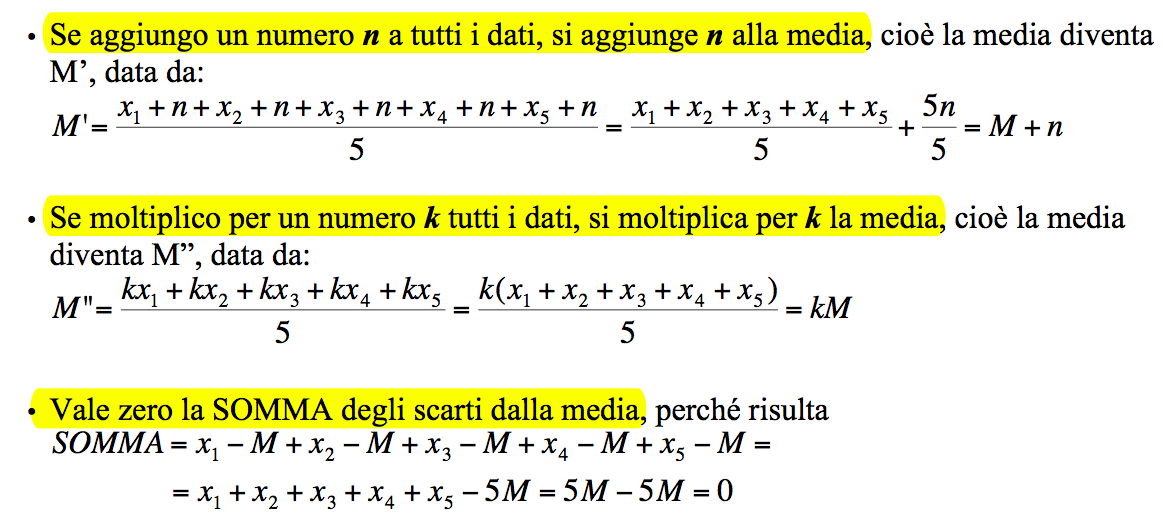 13
Daniela Valenti, 2020